"Подготовка переводчиков в вузе: ожидания и реальность"
Евгения Малёнова
Омский государственный университет им. Ф. М. Достоевского
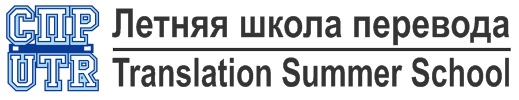 XI Летняя школа перевода СПР, 
15-19 июля 2018 г., г. Алушта, Крым
Кто готовит переводчиков?
45.03.02 Бакалавр лингвистики – 265 вузов
45.05.01 Специалитет «Перевод и 						переводоведение» - 43 вуза
45.04.02 Магистр лингвистики (профиль 				«Перевод…») 	≈ 50 программ
ППП «Переводчик в сфере профессиональной коммуникации» – только в Омске (!) 4 вуза
Регионоведение, МКК, Теория и методика преподавания ин. языков, etc.
Кому нужны переводчики?
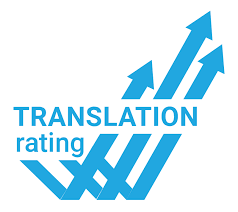 Источник: Translation Rating. Сайт о переводческом бизнесе и локализации. ©
Чего хотят работодатели?
Что мы можем предложить?
Гид-переводчик
Литературный переводчик
Профессионально ориентированный перевод
Конференц-перевод
Переводчик в сфере естественных наук
Переводчик в системе государственных служб и учреждений
Теория и практика переводческой деятельности
И т.д.
Кто мы?
Опрос преподавателей перевода российских вузов
43 респондента
А кто они?
Опрос выпускников, работающих по специальности 228 респондентов
Как оцениваете программу подготовки с точки зрения практической полезности?
Преподаватели
Выпускники
Бесполезная. Пустая трата времени.
Формирует общее представление о профессии.
Полезна, неплохо готовит к будущей карьере.
Очень полезна. Вуз даёт все необходимые знания, умения и навыки.
ТЕОРИЯ vs. ПРАКТИКА
Преподаватели
Выпускники
Слишком много ненужной теории.
Соотношение теория : практика оптимально.
Не хватает теоретической подготовки.
Слишком мало практики.
Зачем нам теория перевода?
Преподаватели
Выпускники
Не понимаю, зачем она нужна.
Слишком теоретический курс. Даёт общее представл. о переводе.
Ориентирован на практику и очень полезен.
Ориентирован на практику, но полезным не был.
Не представляю, как бы работал(а) без этого курса.
Теоретические знания, полученные в рамках других дисциплин
Преподаватели
Выпускники
Дают общее представление о лингвистической науке.
Пригодятся в дальнейшей проф. деятельности.
Совсем не пригодились. Не помню, о чём там шла речь.
Пригодились при написании ВКР.
А что с родным языком?
Преподаватели
Выпускники
Изучается в рамках теор. курса.
Изучается в рамках практики, но часов не хватает.
Изучается в большом объёме.
А зачем? Ведь мы же владеем им на уровне носителей.
Зачем студентам писать ВКР?
Пригодился ли опыт выполнения ВКР?
Что студенты изучают в рамках курса «ИТ в лингвистике»?
Как организуется практическое обучение переводу?
Топ-10 «бесполезных» дисциплин по версии выпускников
Философия
Теоретическая грамматика
История
Теоретическая фонетика
Физкультура
Естествознание
История языка
Математика + статистика
Общее языкознание
БЖД
Многие дисциплины дублируют друг друга (МКК-Лингвокультурология
Топ 10 «полезных» дисциплинпо версии выпускников
Практический курс письменного перевода
Практический курс ИЯ (1 и 2)
Устный последовательный перевод
Деловой ин. язык
Практическая грамматика
Теория перевода
Технический перевод
Практическая фонетика
Синхронный перевод
Военный перевод
Чего не хватило в процессе обучения?
Практических занятий (39)
Практики устного перевода (16)
Обучения работе с профессиональным ПО (12)
Обучения специальному переводу (12)
Информации о профессии (10)
Практики синхронного перевода (10)
Опыта общения с носителями ИЯ (8)
«Июльские тезисы»
Профориентации – ДА!
Пустой теории – НЕТ!
Теорию перевода – в дело!
Русский язык – наше всё!
Заточим ВКР под практику!
Не подменяй ИТ в лингвистике информатикой!
Знай, чему учит коллега!
Долой дублирующие дисциплины!
Дорогу практике во всех её проявлениях!
"Подготовка переводчиков в вузе: ожидания и реальность"
Евгения Малёнова 
Омский государственный университет им. Ф. М. Достоевского
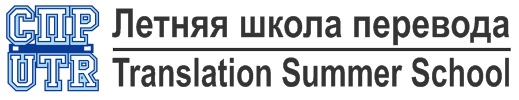 XI Летняя школа перевода СПР, 
15-19 июля 2018 г., г. Алушта, Крым